Lecture Three
Linear independent vectors
The vectors  x1 , x2 , . . . , xn  are linearly dependent if there are  scalars k1, k2, . . ., kn   not all zero such that : 
k1 x1+k2 x2 + . . . +kn xn = 0
Otherwise, the set of vectors are linearly independent. i.e. where it is impossible to find non-zero  k1, k2, . . ., kn such that :
The Determinant of a Square Matrix
Associated with every square matrix there is a unique scalar number called its "determinant". The formal definition of the determinant of n×n matrix A is the sum of all products consisting of one element from each row and column and multiplied by (-1) if the number of inversions of the particular permutation j1, j2, j3, …, jn from the standard order 1, 2, 3, …, n  is odd.
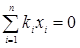 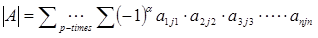 Singular Matrix
A square matrix is called: "singular" if its determinant is zero, and called: "non- singular" if its determinant is non-zero.

Minors
A minor of element (aij) of A is the determinant of the matrix formed by deleting the ith row and the jth column of A. Cofactor Aij is the minor multiplied by  (-1)th. So, we can compute minor with respect to the rows (i=1,2,3,…,n).
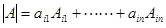 Principal minors
A minor of a matrix An×n is said to be a principal minor if it is obtained by deleting certain rows and the same columns of A. Thus, the diagonal elements of a principal minor of A are the diagonal elements of A.



Inverse Matrix
The inverse of a square matrix A is that unique matrix A with elements such that:      AA-1 =A-1A = I
It is possible that A-1 does not exist, just as it is not to perform scalar division by zero, then A is called to be "singular".
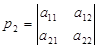 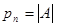 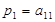 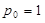 Rank of a Matrix
The rank of matrix whether square or not is defined as: the order of the largest non-zero determinant that can be calculated from the matrix.
Furthermore, the rank of a matrix can be defined also as: the maximum number of linearly independent vectors (either rows  or  columns) in the matrix.
 Note: If the number of  rows/ (columns) in a matrix exceeded the number of columns/ (rows), then the rank of a matrix would be the number of linearly independent columns/ (rows).   i.e.  
   r(A)(m×n)  ≤  min {m , n}